‘
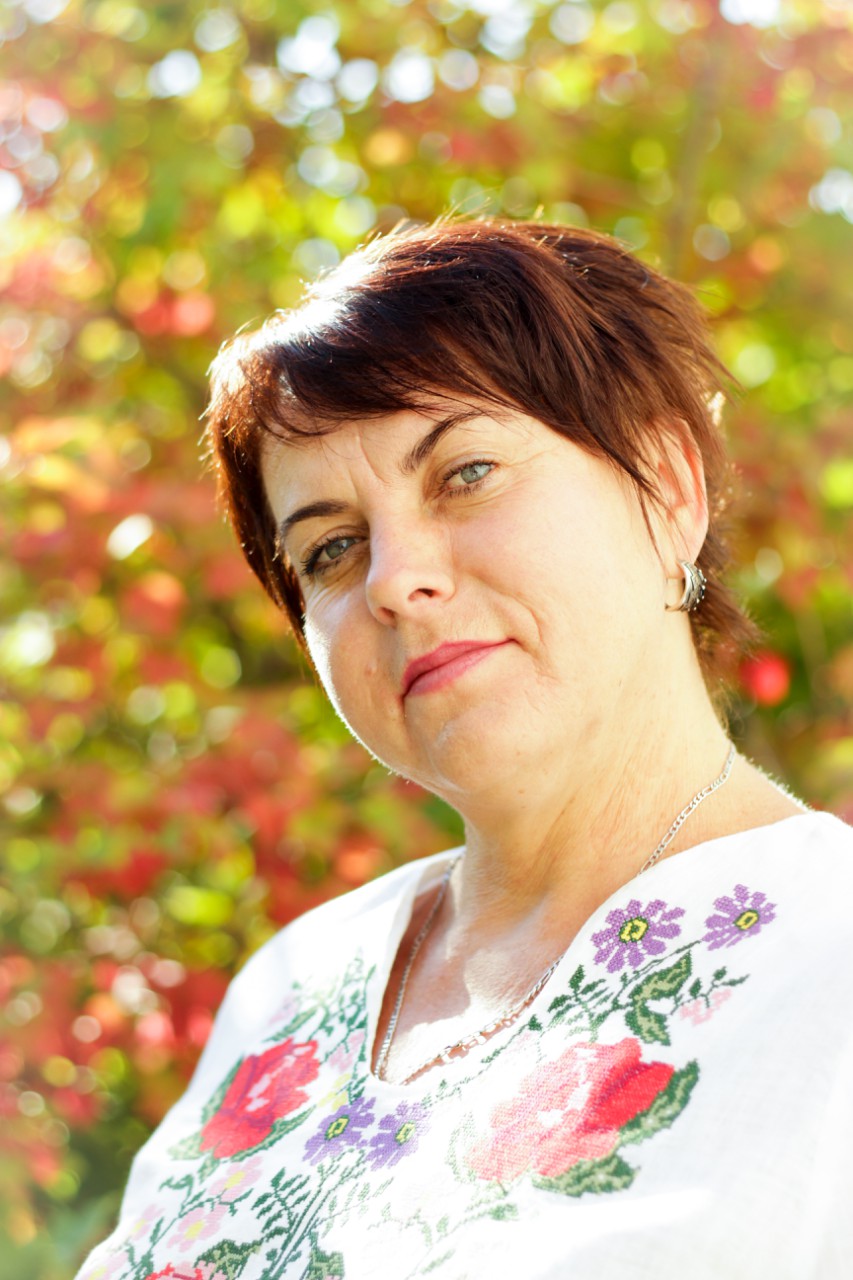 Лідія Григорівна 
        Залозна

вчитель початкових класів
Гнідинської загальноосвітньої школи І-ІІІ ступенів 
імені Петра Яцика 
«старший вчитель»
Моє кредо:
«Полюби Дитину. 
Полюби її сильніше,
 ніж самого себе. 
Всього себе віддавай дітям. 
І тільки тоді ти зможеш іменуватися Вчителем».                                                                                                                                                                                       
                                          
                                        В.Сухомлинський
Самоосвіта
Сертифікат, який засвідчує участь в п’ятиденному (40 годин) авторському семінарі  Ш.О. Амонашвілі «Гуманно-особистісний підхід до дітей в освітньому процесі» Київ, 16-20 січня 2015 року.
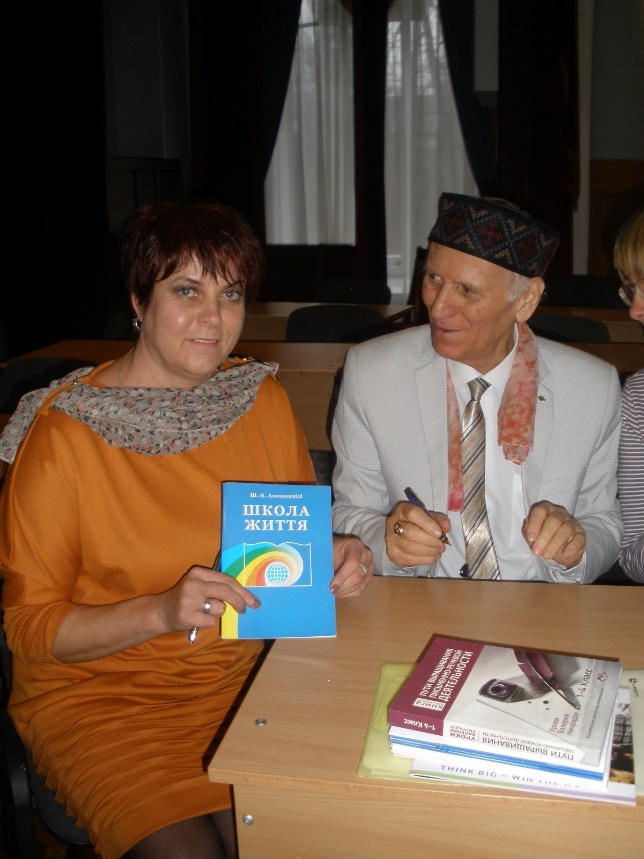 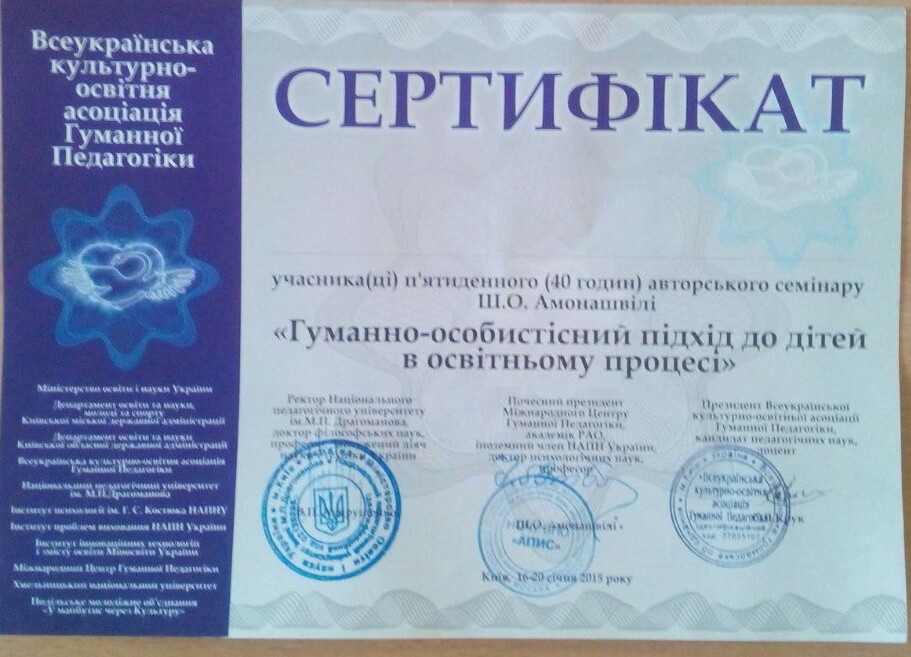 І
Сертифікат, який засвідчує участь у ІІ міжнародному науково-практичному семінарі «Сучасний погляд на обдарованість та розвиток талантів» Київ, 22-23 серпня 2011 року.
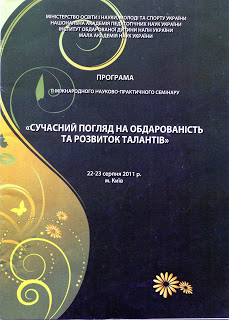 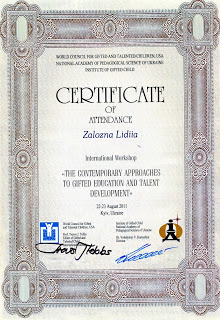 Посвідчення № 6 про проходження чотирьохрічних курсів за системою «Розвивального навчання» Д.Б. Ельконіна – В.В. Давидова (спеціальна теоретична і практична очно-заочна підготовка (180 навчальних годин) для роботи за системою розвивального навчання Д.Б. Ельконіна – В.В. Давидова у класах школи І ступенів) Харків,  10 січня 2015 року.
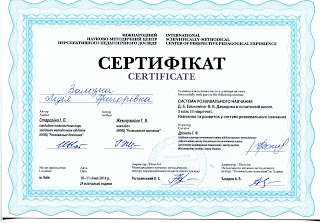 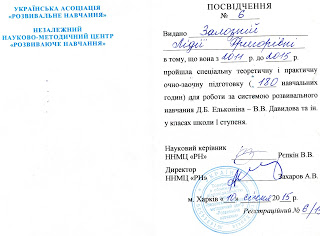 Тому в своїй роботі я зрозуміла потребу використовувати елементи розвивального та інтегрованого навчання за програмою Всебічного розвитку дитини «Крок за кроком», яка дає можливість дітям навчатися, здійснювати вибір у структурованому навчальному середовищі.
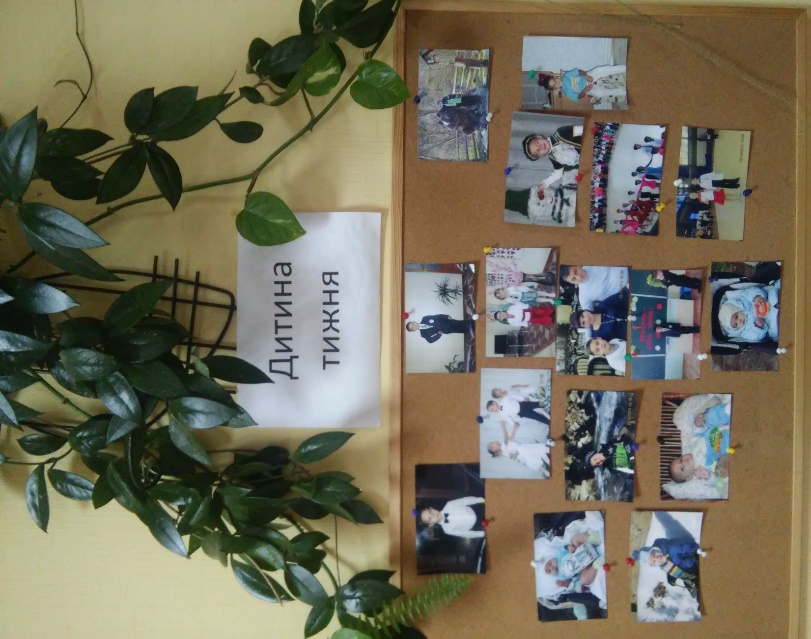 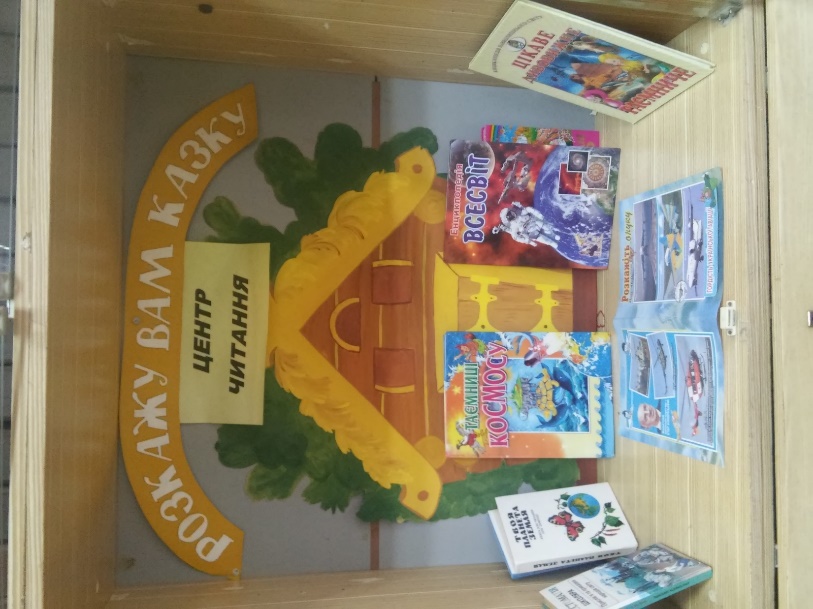 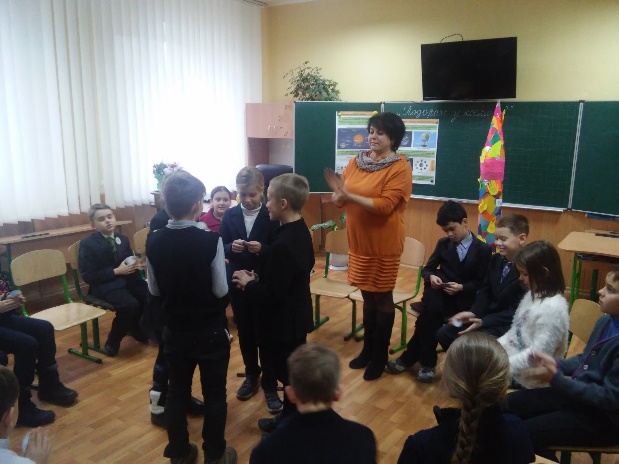 Ранкові зустрічі ( привітання, обмін інформацією, групове заняття, щоденні новини)
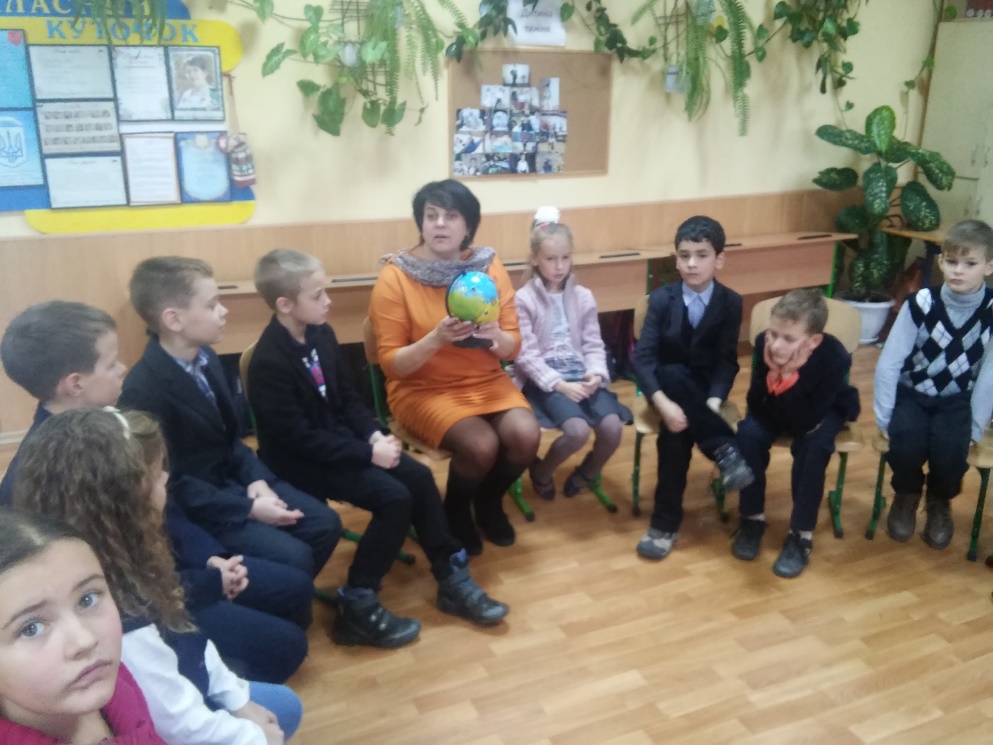 Обмін інформацією – «Крісло автора»
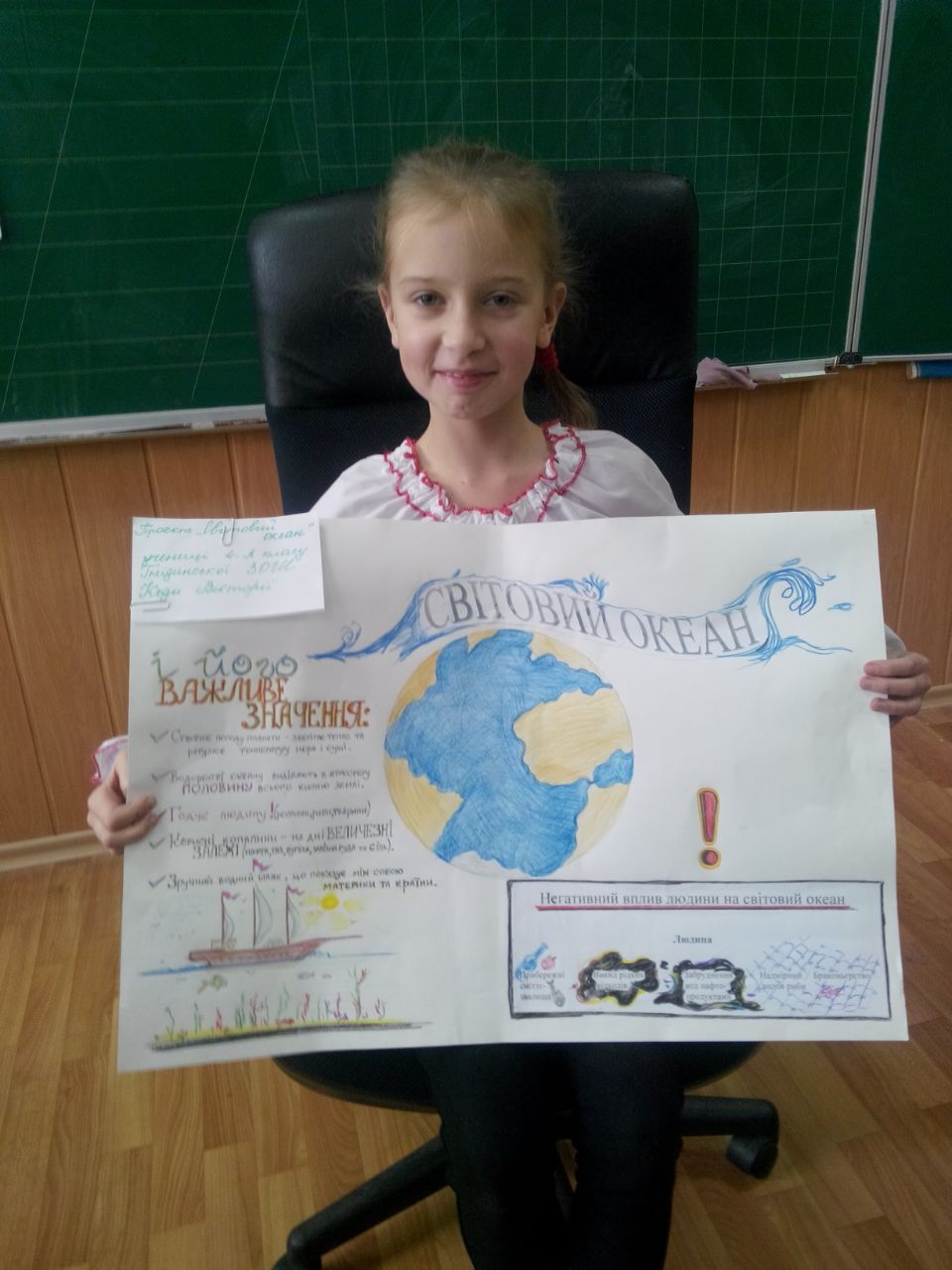 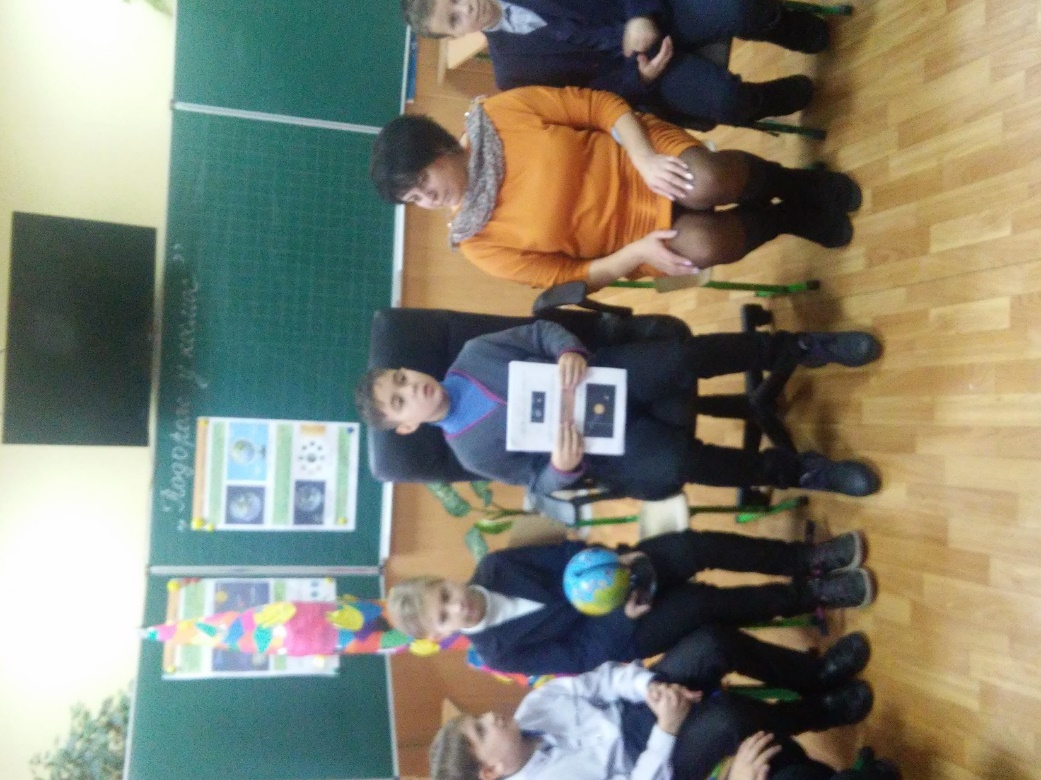 Робота в центрах( центрі математики, центрі української мови, центрі читання, центрі творчості, науковому центрі)
Кожна дитина на протязі дня має попрацювати в кожному центрі.
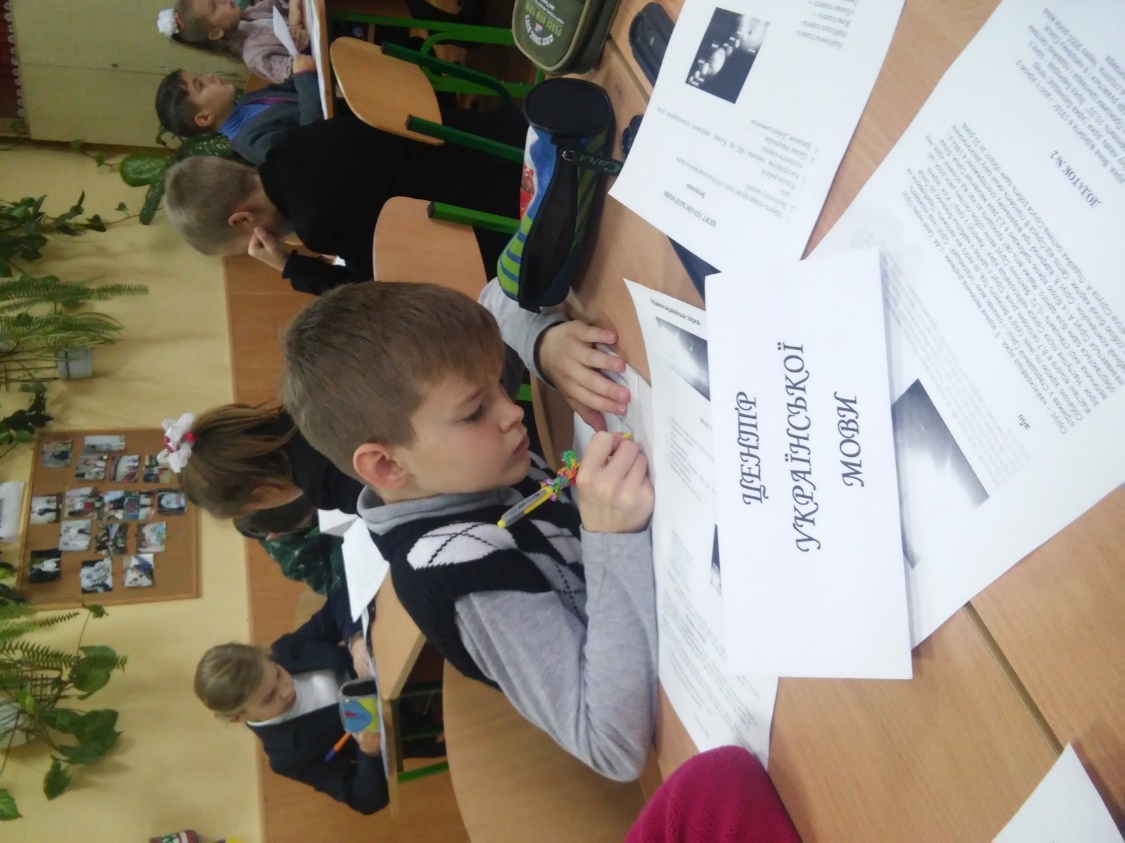 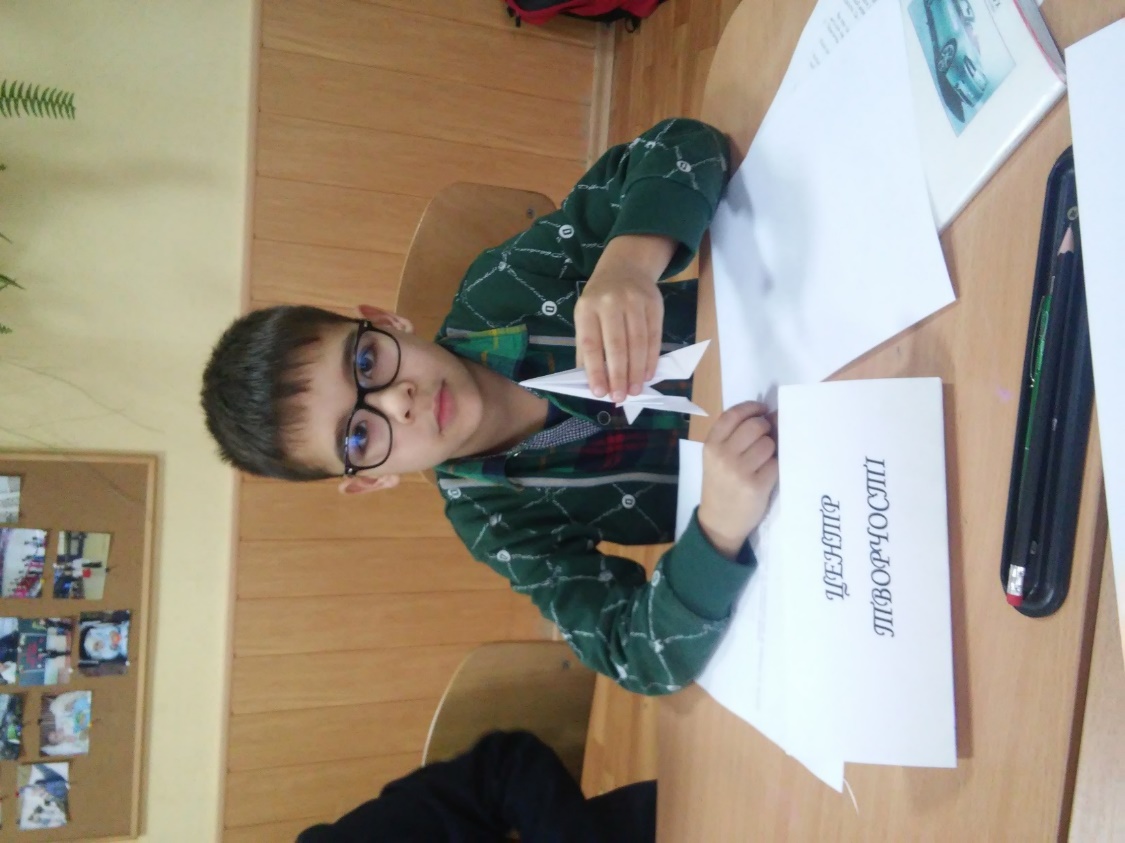 Ранкові зустрічі допомагають дітям повірити в себе, побачити свою значущість. А це, мабуть,  головне для мене, як учителя
Шановні колеги! 

  Бажаю Вам прагнути побачити невидиме, зрозуміти приховане і розгледіти незвичайне у звичайному.



     Мій сайт : lida-zalozna.at.ua